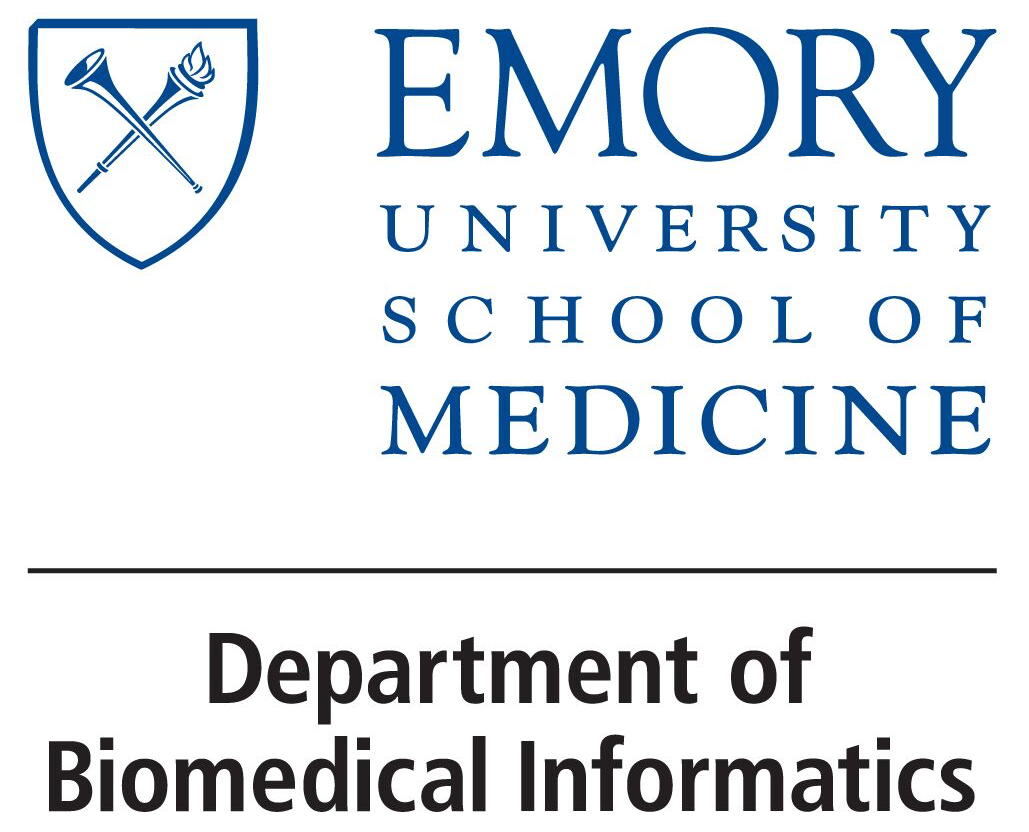 BMI 510: Useful distributions and fitting distributions to data
J. Lucas McKay, Ph.D., M.S.C.R.
Departments of Biomedical Informatics and Neurology, Emory University, Atlanta, GA USA  
 Department of Biomedical Engineering, Georgia Institute of Technology, Atlanta, GA, USA
The big picture: two fundamental statistical modeling steps
Fit model parameters to data

Make inferences about models
Outline
Expected values and measures of center / spread

Measurement error and bias

Parameters of useful distributions

Introduction to maximum likelihood
Expected values and measures of center and spread
The expected value of a discrete random variable
The expected value of a discrete random variable
The expected value of a discrete random variable
The expected value of a continuous random variable
The expected value of a continuous random variable
The expected value of a continuous random variable
The expected value is sometimes useful as a measure of center
The expected value of a uniform random variable
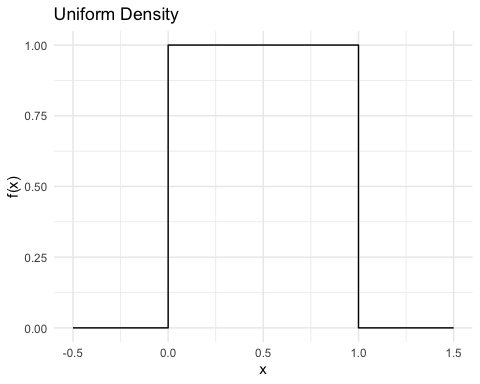 Exercise - expected values
Sample space and number of heads
Probability distribution of number of heads
What is the expected value?
What is the expected value?
Measures of shape or spread
The variance and standard deviation are the most common measures of spread we will use for normally-distributed variables.

Other densities have other parameterizations, which can be fit to measured data using the same methods.
Variance and standard deviation
Alternative formula for variance
Covariance and correlation
Similar to how the variance of a random variable is a measure of its variability, the covariance of two random variables is a measure of their joint variability.

When fitting model parameters to data, the linkages between, say, clinical covariates must be estimated, typically from the data.

Covariance and correlation are also two ways to measure and report associations between measurements.
Equation for covariance
Alternative expression for covariance
Correlation
Correlations in bivariate normal data
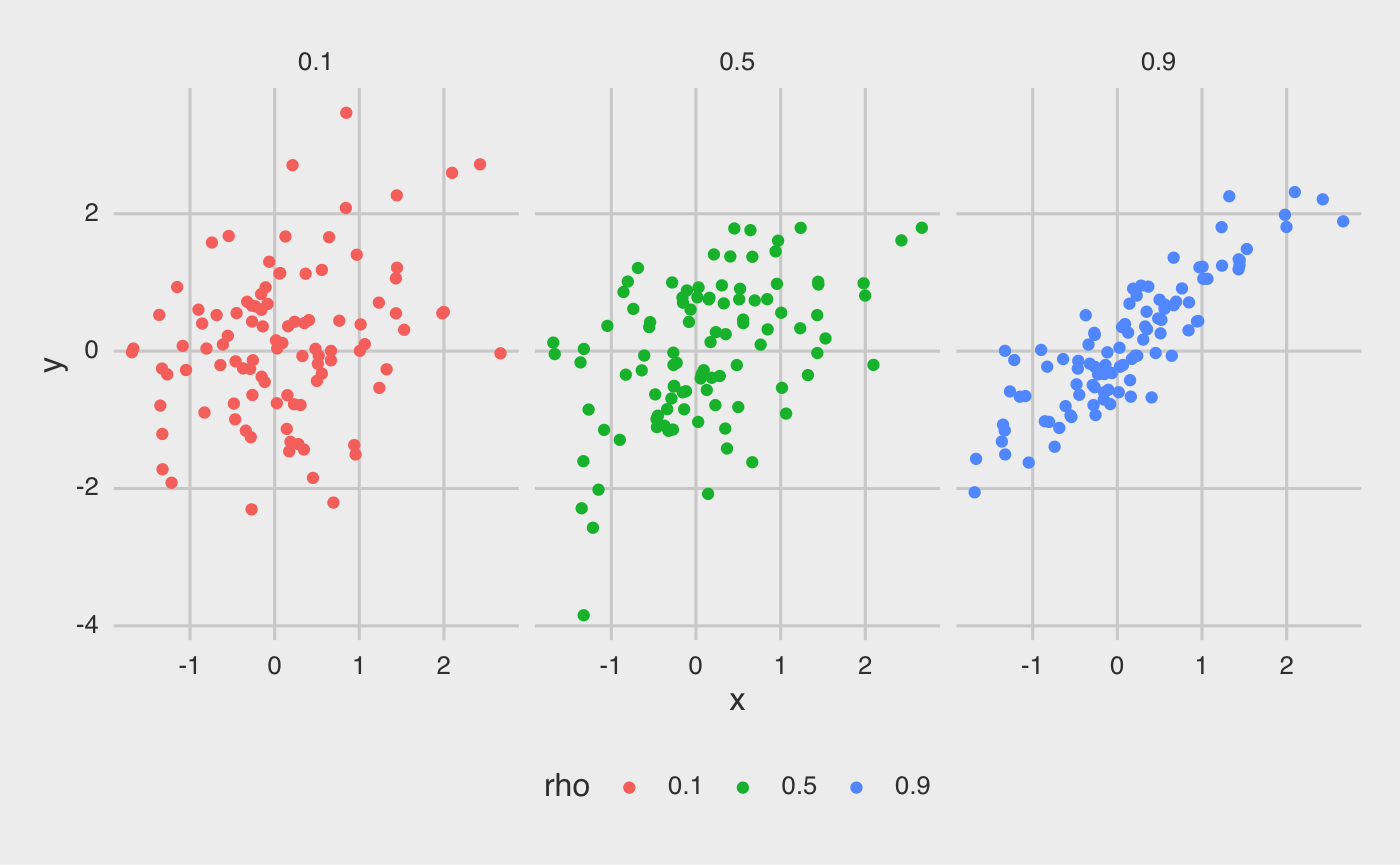 Edge cases
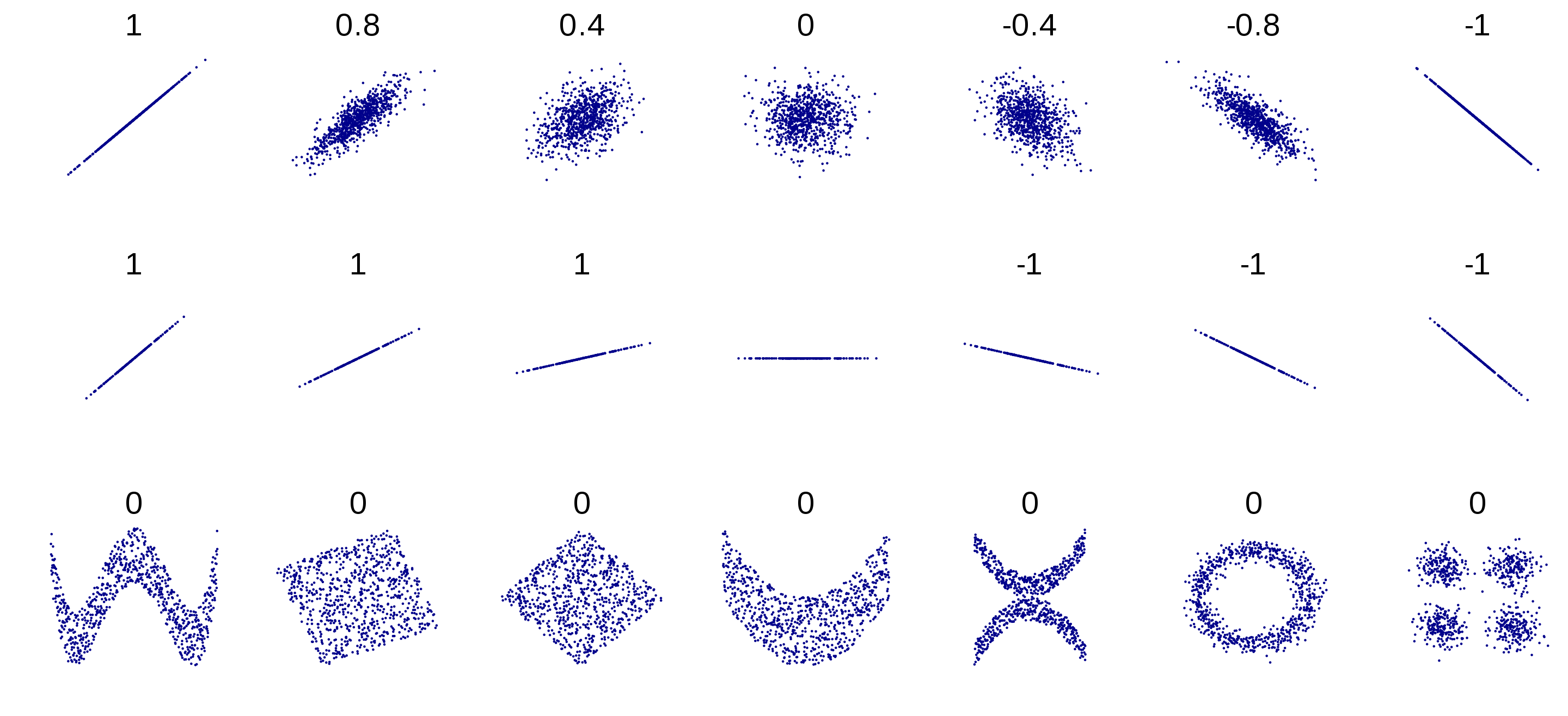 Wikipedia
Edge cases: what does the value of X tell you about the value of Y?
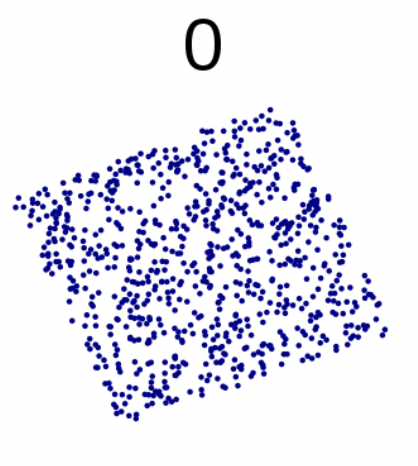 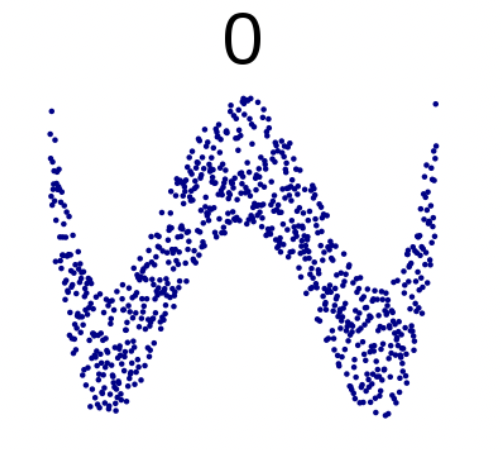 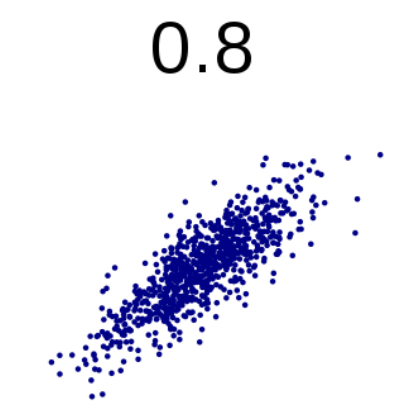 A lot
A little
A lot
rho = 0.8
rho = 0.0
rho = 0.0
Wikipedia
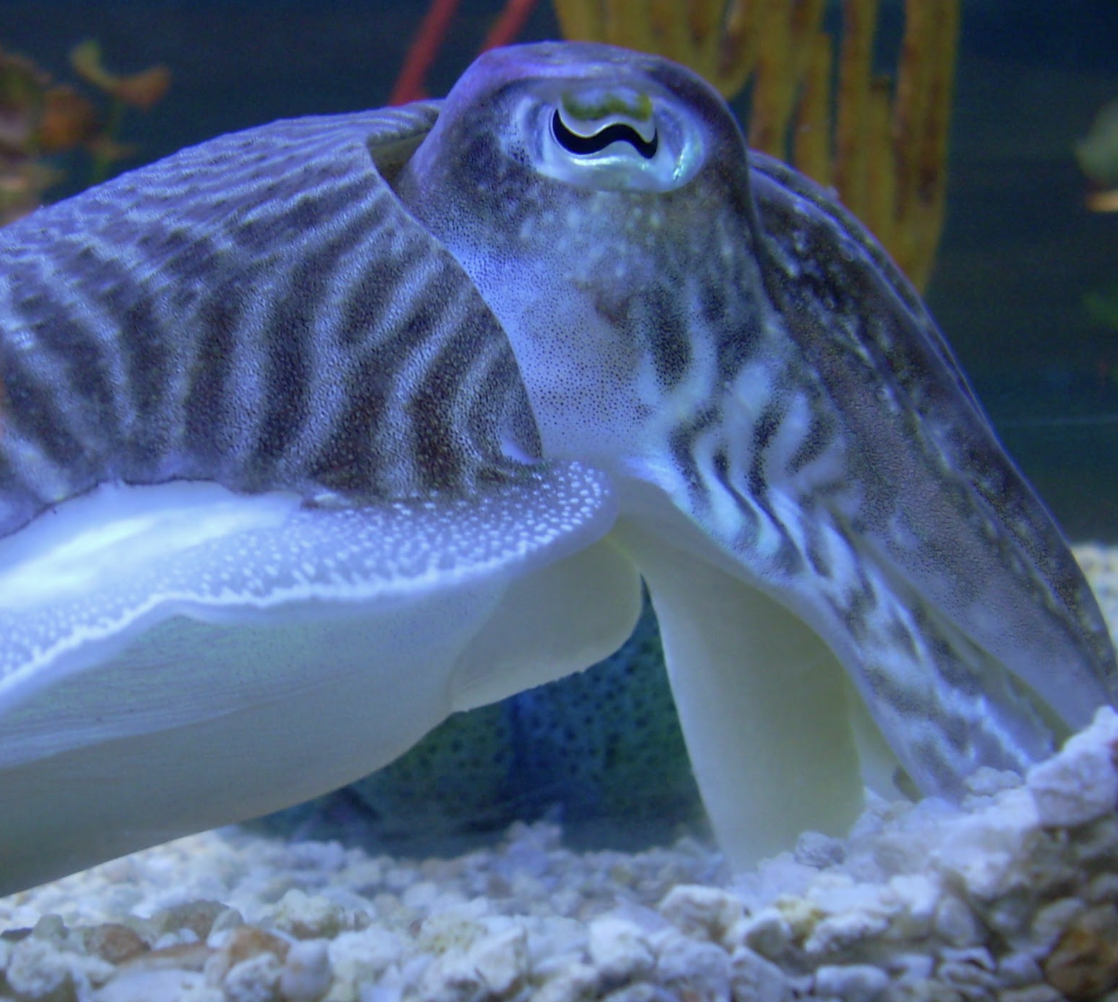 Turns out these relationships appear in nature
Historical note
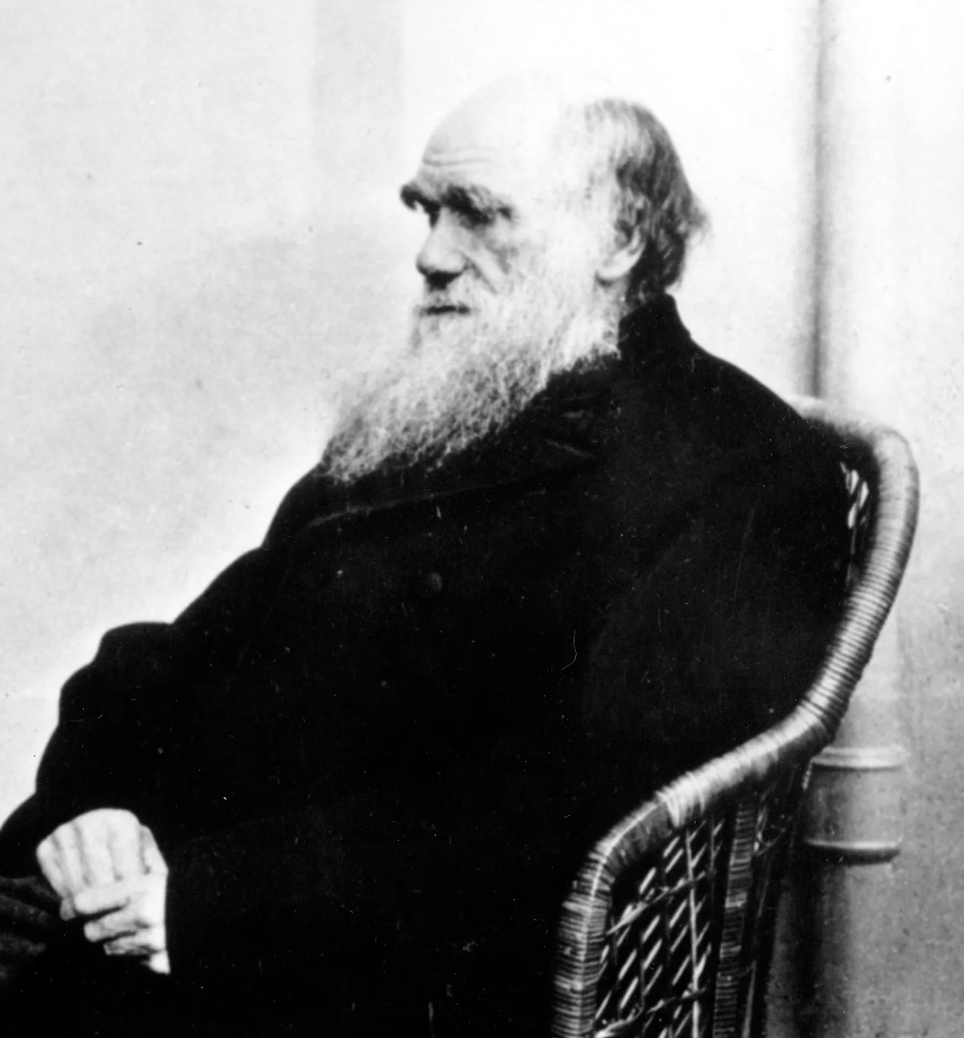 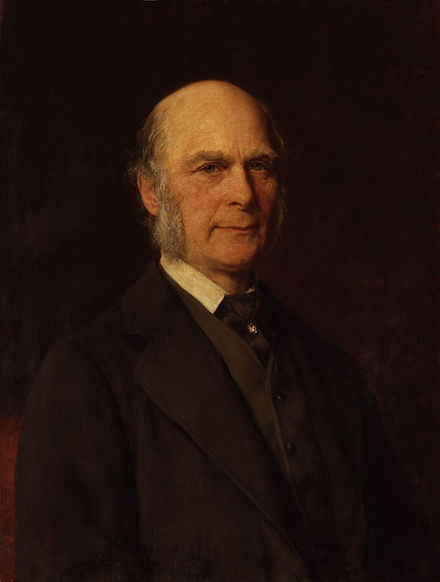 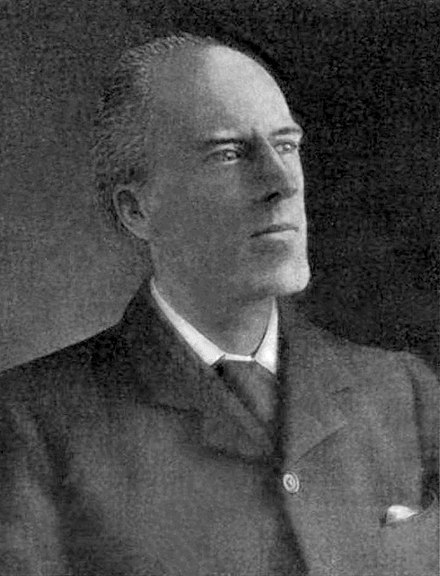 Darwin, published
“On the Origin of Species by Means of
Natural Selection, or the Preservation of
Favoured Races in the Struggle for Life”
Galton, Darwin’s cousin,
introduced correlation,
published
“Hereditary Genius”
Pearson, first Galton chair
of Eugenics at
University College London,
formalized rho
Measurement error
Measurement error
Experimental measurements can involve both random and systematic errors.

All measurements involve random errors - for example, consider a single measurement of a patient’s blood pressure. If we are interested in assessing hypertension, a single measurement has a random element that will cause it to deviate from the “true” average blood pressure.
Measurement error
In some cases, measurements have systematic errors or biases. For example, attrition bias refers to systematic differences in the proportion of patients in two arms of a clinical trial who withdraw before the trial is completed.

If patients being treated with an experimental drug who are not experiencing improved symptoms are more likely to drop out, which way will the estimated effect of treatment be biased?
Attrition bias (1)
Let's say the study outcome is reduction in tumor volume in a cancer trial.

The people in the treatment group have a reduction of 10%.

The people in the control group have a reduction of -4%, because patients' tumors are actually getting bigger.

If everyone completes the trial, the difference in outcomes is:
10% - -4% = 14%.
Attrition bias (2)
Measurement error
Measurement error
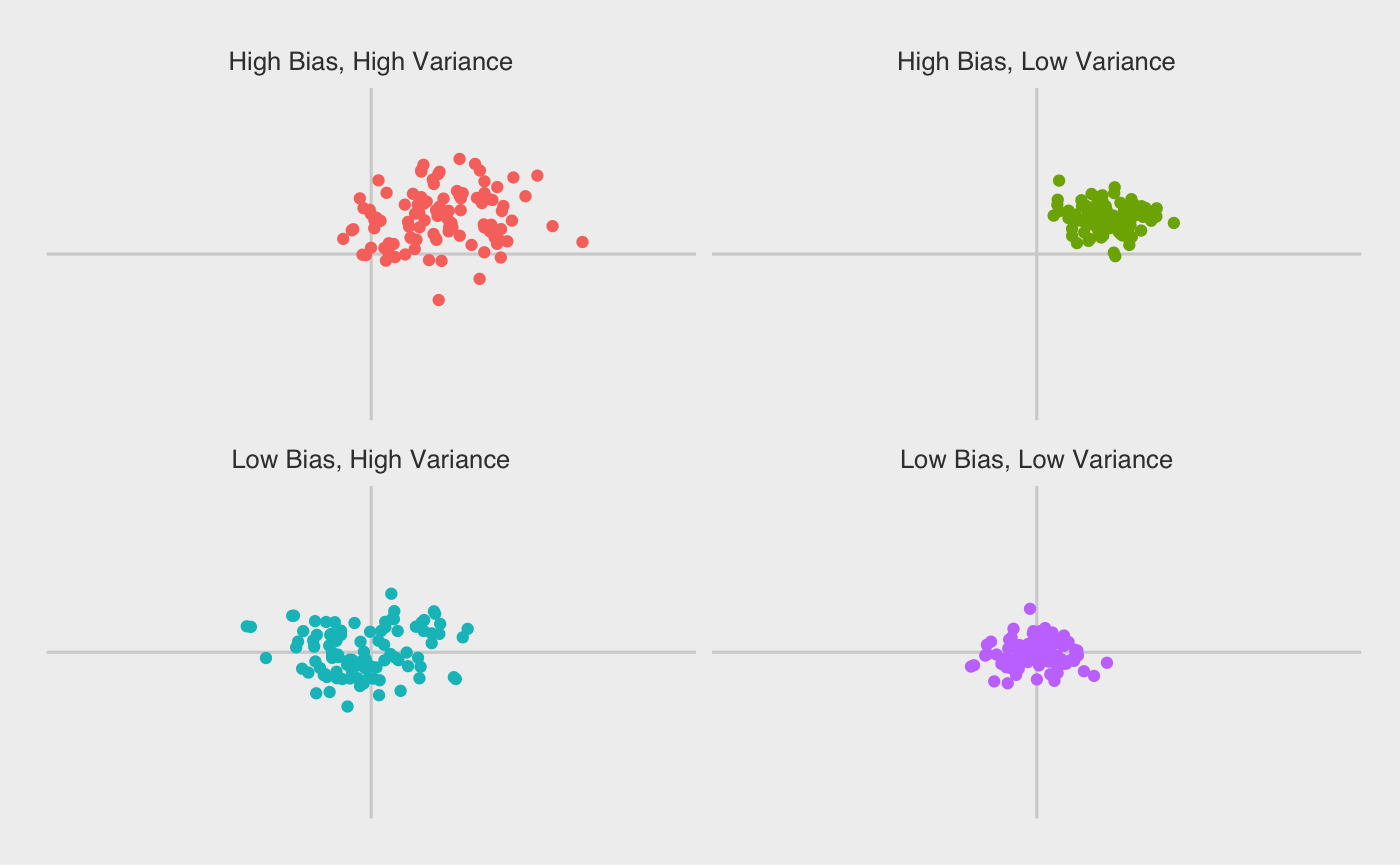 Parameters of useful distributions
Fitting parameters to data
Parameterizing a Normal distribution
Parameterizing a Poisson distribution
Parameterizing a Beta distribution
Introduction to maximum likelihood
Methods of fitting model parameters
In the first lecture, we saw that there were two main ways of identifying model parameters.

Minimizing error

Maximizing likelihood
Cholesterol vs. Exercise
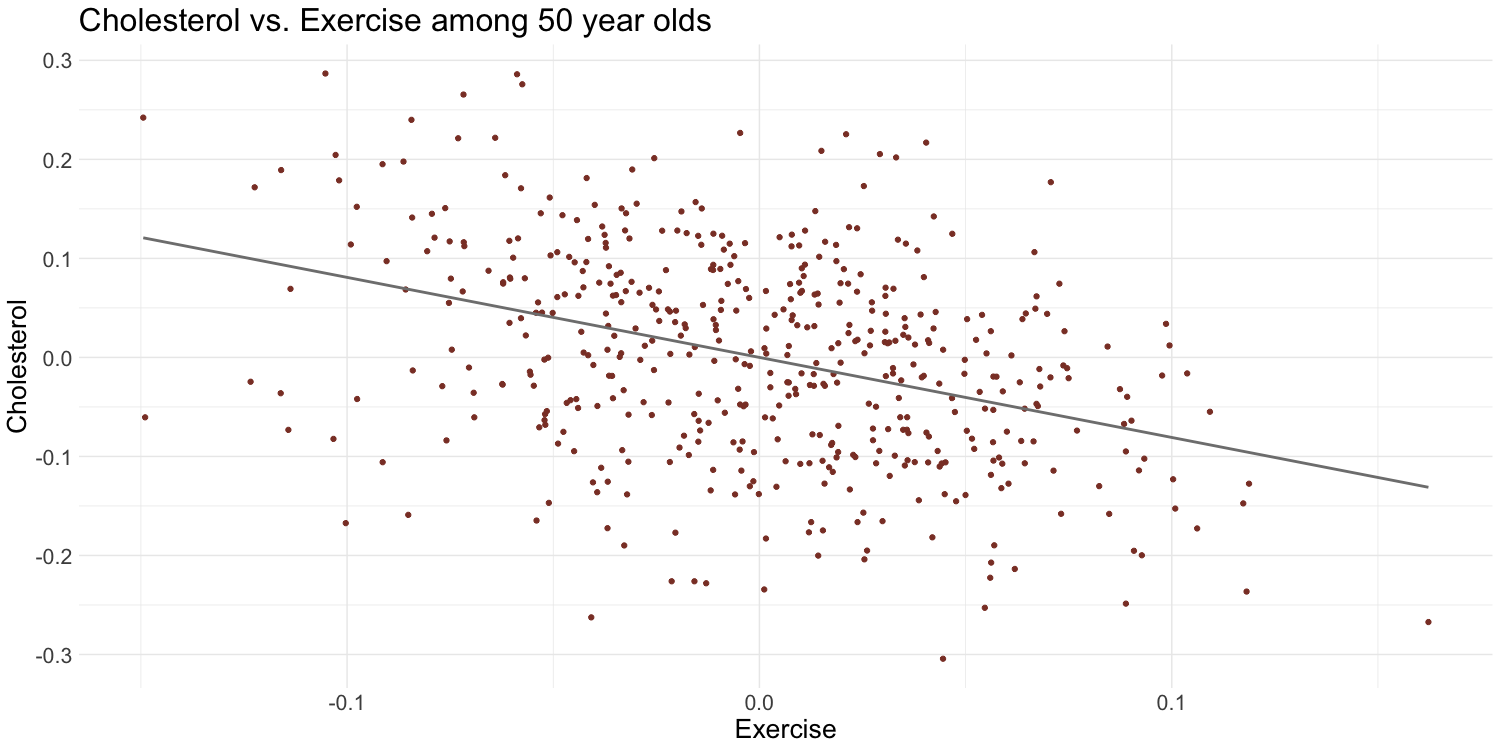 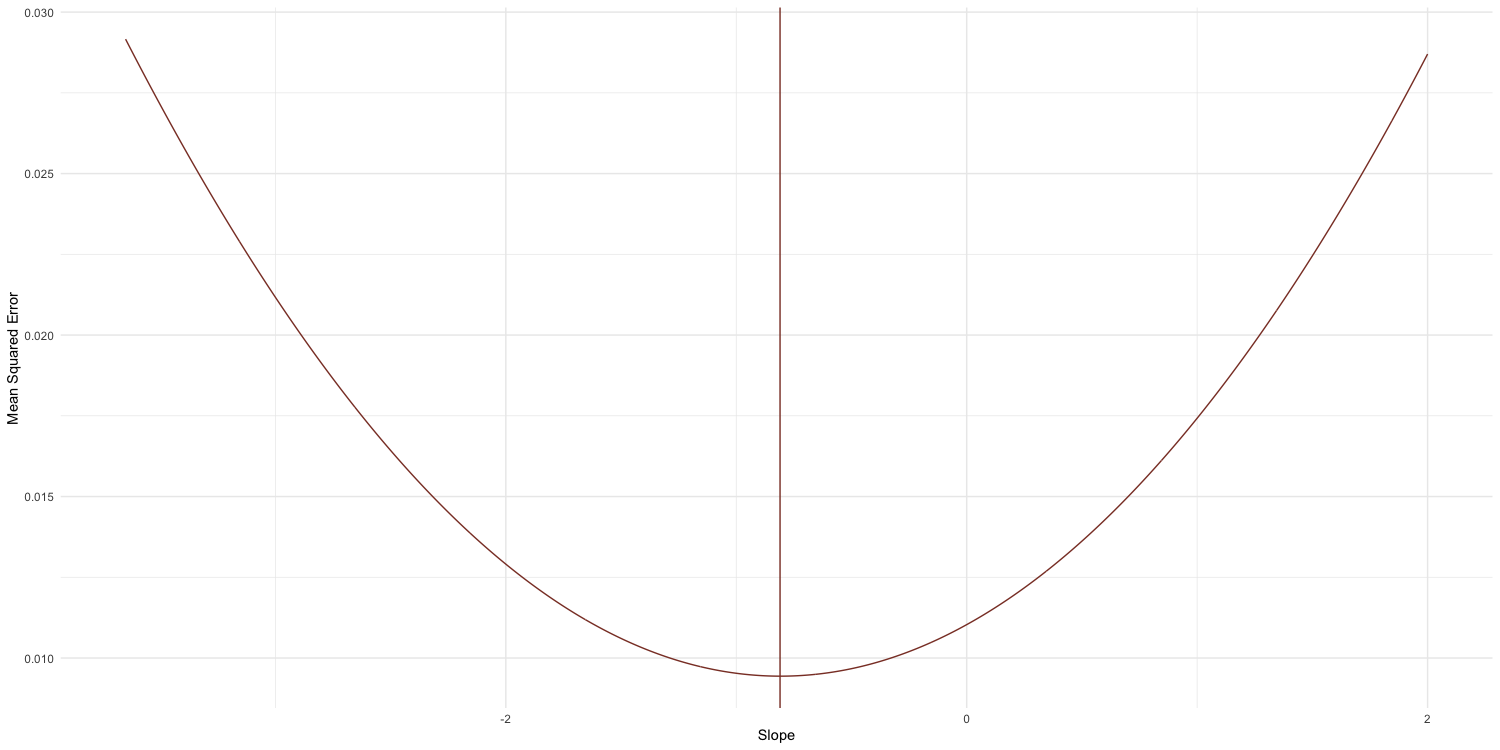 -0.8
A second way is to find the value that maximizes the likelihood of the data given the model.
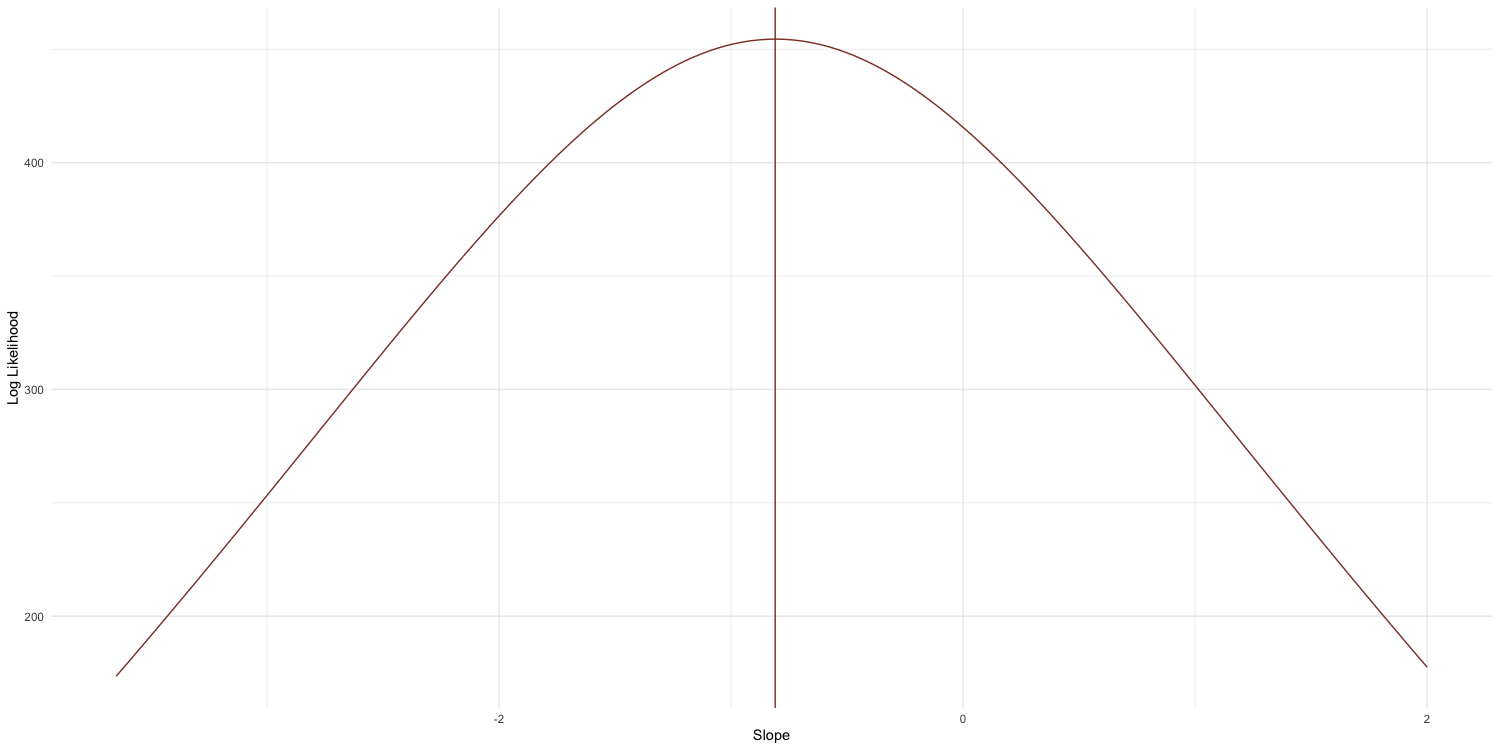 -0.8
The concept of "error" does not really apply when fitting a density
Since we are simply parameterizing a density to represent data well, the concept of "error" is not really applicable.

This is a big contrast to many scientific / engineering problems where minimizing sum squared error is a natural approach to parameterization
Definition of the likelihood
A simple example
A simple example
Additional rules
Pearl, 1988
A simple example
Formal extension to joint densities
The log likelihood
An example – radioactive decay
One common example of a natural phenomenon that is very well described by a Poisson process is alpha particle emission during radioactive decay.

(These data are taken from the Rice text.)

In 18 ten-second windows, 2 or fewer particles were emitted, in 101 windows, 11 particles were emitted, etc.
An example – radioactive decay
An example – radioactive decay
An example – radioactive decay
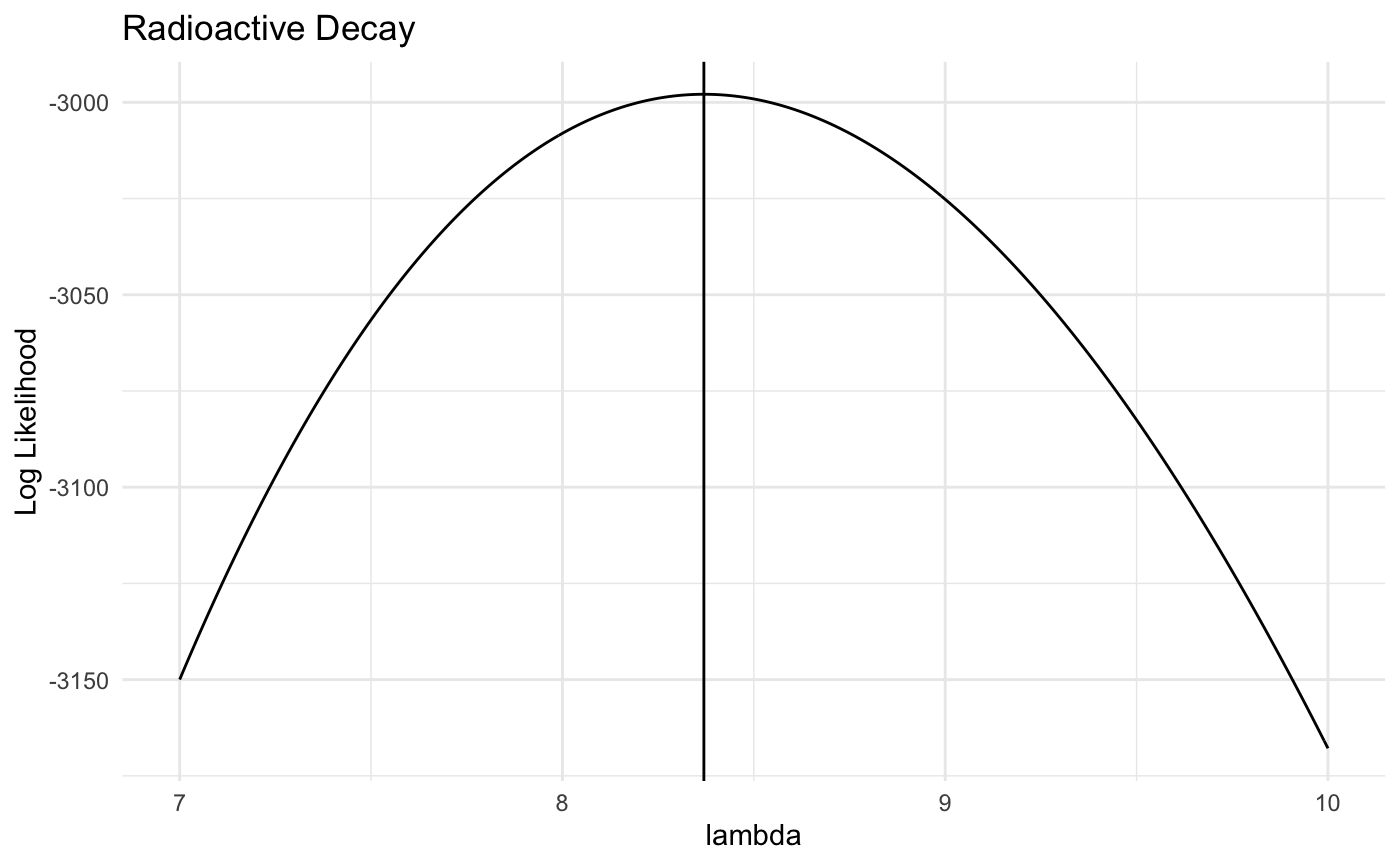 Identifying the maximum likelihood estimator
If we were doing a closed-form solution to identify the optimal lambda, we would take the derivative of the likelihood, set it to zero, and solve for lambda. (what would this look like?)

Most of the time software will do this for you, and closed form solutions are somewhat rare in real informatics applications.

There are numerous ways to approach gradient descent problems of this type. We will touch on a little bit of it, but will often simply use a grid search and find the maximum.

The main idea is to gain insight about likelihood functions – not to learn numerical solution methods, which are their own topic.
Some maximum likelihood estimators are biased estimates of the population parameters
Outline
Expected values and measures of center / spread

Measurement error and bias

Parameters of useful distributions

Introduction to maximum likelihood